Book of Isaiah
Chapters 40-55
God’s Servant Fulfills His Mission
Class Plan
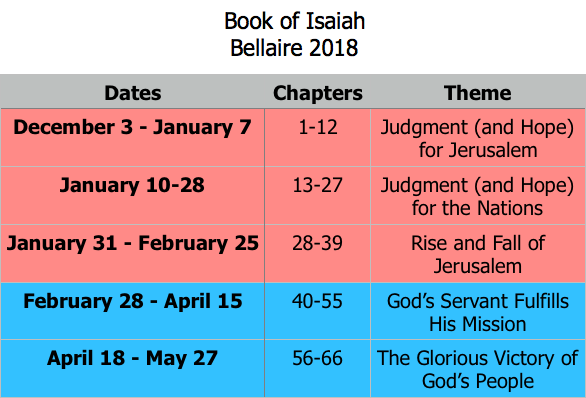 = Isaiah’s life
Assyrian Captivity
Israel (Northern)
Israel (United Kingdom)
Return
Babylonian Captivity
Judah (Southern)
Book of Isaiah:
1-39: Present Crises
Syrian Crisis under Ahaz (1-12)
Assyrian Crisis under Hezekiah (28-39)
40-66: Future Hope
Return after Babylonian Crisis
Highly Messianic
Why did God bring the people back from captivity in Babylon?
God’s Promise to IsraelDeuteronomy 30:1-10
”He will gather you again from all the peoples where the Lord your God has scattered you.”

“And the Lord your God will bring you into the land that your fathers possessed, that you may possess it.”
God’s “Servant” in Isaiah 40-55
Israel is God’s Servant.
41:8; 44:1-2, 21; 45:4
God chose Israel and is committed to help.
41:8-10; 44:1-5, 21-23; 45:4
God chose Israel to serve His purpose.
42:1-4; 43:8-13
God’s Chose Israel to Serve His Purpose?
Genesis 12 – “I will make you a great nation…in you all the families of the earth will be blessed.”
Exodus 19 – “You shall be my own possession…a kingdom of priests and a holy nation.”
Deuteronomy 4 – “The peoples will say, ‘What great nation is there that has a god so near?’”
Deuteronomy 7 – “The Lord has chosen you…not because you were more numerous, but because He loved you and kept the oath to your forefathers.”
Deuteronomy 9 – “It is not because of your righteousness…but because of the wickedness of these nations, in order to confirm the oath…”
God’s “Servant” in Isaiah 40-55
Israel is God’s Servant.
41:8; 44:1-2, 21; 45:4
God chose Israel and is committed to help.
41:8-10; 44:1-5, 21-23; 45:4
God chose Israel to serve His purpose.
42:1-4; 43:8-13
Israel failed and had to be brought back.
42:18-22; 49:1-7
Coming back requires severe discipline.
50:4-11; 52:13-53:12
Isaiah as God’s “Servant”
Called God’s servant (Isaiah 20:3)
Chosen by God, anointed, forgiven (Isaiah 6)
Tasked with bringing Israel back (Isaiah 6)
Faces severe suffering for doing God’s work.
Jesus as God’s “Servant”
Matthew 2:13-15
Matthew 3:13-17
Matthew 4:12-17
Matthew 8:14-17
Matthew 12:15-21
Matthew 13:10-15
Matthew 15:1-9
Matthew 17:5
Matthew 28
God fulfills His promise to Abraham by creating for Himself a nation through Jesus, who carried out God’s purpose as His true Servant, including being crushed for the redemption of the God’s people.
Book of Isaiah
Chapters 40-55
 The Servant Fulfills His Mission
40-66
1-39
56-66
40-55
1-12
13-27
28-39
God brings destruction on the whole earth.
Chapter 24
40-66
1-39
56-66
40-55
1-12
13-27
28-39
God makes the worm Israel into a sledge that threshes mountains.
Chapter 41
40-66
1-39
56-66
40-55
1-12
13-27
28-39
God’s oracle against Babylon.
Chapter 13-14, 21
40-66
1-39
56-66
40-55
1-12
13-27
28-39
Hezekiah shows off his wealth to the Babylonians.
Chapter 39
40-66
1-39
56-66
40-55
1-12
13-27
28-39
The Destroyer will be destroyed when its done destroying.
Chapter 33
40-66
1-39
56-66
40-55
1-12
13-27
28-39
Everyone who thirsts, come to the waters!
Chapter 55
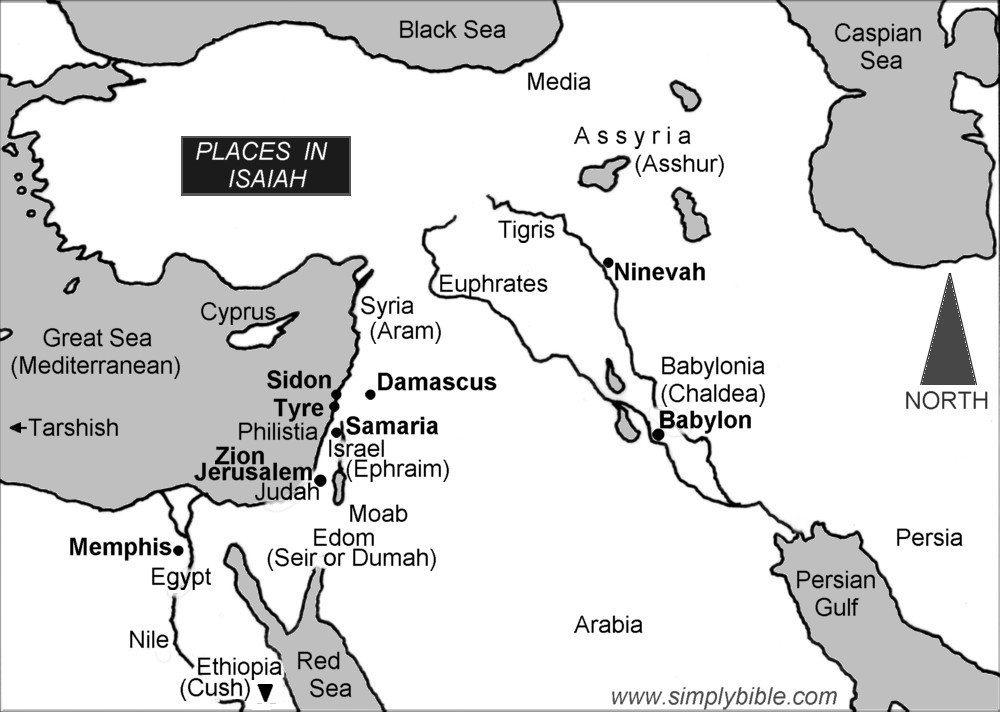 Structure of Isaiah
1-12 : Judgment/Hope for Judah & Jerusalem
Isaiah 1-39
Judgment
Isaiah 40-66
Hope
Isaiah Highlights (1-12)
“In that day the Branch of the Lord will be beautiful and glorious…” 
The virgin shall bear a son, his name will be “Immanuel.”
A child will be born; will sit on David’s throne, governing in peace forever. 
The mountain of the house of the Lord, nations flow to it.
God will remove jewelry/accessories of wealthy Jerusalem women. 
A shoot will spring from the stem of Jesse.
God sings a sad love song about his vineyard, Israel. 
Assyria condemned as God’s tool that became prideful. 
“Come, let us reason together, says the Lord. Though your sins are as scarlet, they will be as white as snow.”
Isaiah sees God and is called to the prophetic work. 
Draw from the springs of salvation! Give thanks to His great and holy name!
Assyrian conquest of Israel foretold w/ child named “swift-spoil-speedy-prey.”
4
7
9
2
3
11
5
10
1
6
12
8
Structure of Isaiah
1-12 : Judgment/Hope for Judah & Jerusalem
Isaiah 1-39
Judgment
13-27 : Judgment/Hope for the Nations & World
Isaiah 40-66
Hope
Isaiah Highlights (13-27)
The Nations (“God’s oracle concerning…”)
Valley of Vision (Jerusalem)
Syria & Israel
Tyre
Ethiopia
Babylon
Egypt
Moab
The World
A happy song of a vineyard (restored Israel) that is secure and fruitful!
God prepares a banquet on His mountain, swallows up death forever.
God brings destruction on the whole earth. 
The wicked die and are destroyed, the dead of God’s people rise again.
22
17
23
18
21
13-14
19-20
15-16
27
25
24
26
Structure of Isaiah
1-12 : Judgment/Hope for Judah & Jerusalem
Isaiah 1-39
Judgment
13-27 : Judgment/Hope for the Nations & World
28-39 : The Rise and Fall of Jerusalem
Isaiah 40-66
Hope
Isaiah Highlights (28-39)
The Lord slaughters the nations in a great, heavenly, bloody, greasy sacrifice.
Hezekiah foolishly shows off his wealth to the Babylonians.
“This people draw near with their words and honor me with lip service, but they remove their hearts far from me.”
Assyria besieges and taunts the city of Jerusalem.
“The Destroyer” will be destroyed after he is done destroying.
Hezekiah falls fatally ill, prays to God and gets 15 years of life.
God’s warning to Judah: Do not trust in an Egyptian alliance!
“Behold, I am laying in Zion a stone…he who believes in it will not be put to shame.”
The Spirit is poured out, bringing life, righteousness, peace, and security to God’s people.
Hezekiah calls to God and 185,000 Assyrians are killed.
The ransomed return to Zion on the Highway of Holiness.
34
39
29
36
33
38
30-31
28
32
37
35
Structure of Isaiah
1-12 : Judgment/Hope for Judah & Jerusalem
Isaiah 1-39
Judgment
13-27 : Judgment/Hope for the Nations & World
28-39 : The Rise and Fall of Jerusalem
Isaiah 40-66
Hope
40-55 : God’s Servant Fulfills His Mission
Isaiah Highlights (40-55)
God chooses Cyrus, His anointed, to rebuild Jerusalem.
Look to Abraham your father: I blessed him; I will comfort you. 
Do not fear, worm Jacob, I will help you…pulverize mountains.
Babylon the virgin is exposed and humiliated.
The Servant is crushed for the healing of God’s people.
God will redeem Israel from captivity like in Egypt.
“Come to the waters! Buy wine and milk without cost!”
”Can a woman forget her nursing child? …I will not forget…”
“You have wearied me with iniquities; I am the one who wipes out transgressions.”
How lovely are the feet who bring good news: “God reigns!”
Babylon’s idols bow down and are carried into captivity. 
A voice cries, “In the wilderness prepare the way of the Lord!”
“My Servant, whom I uphold…I have put my Spirit upon him.”
“For a moment I forsook you, but with everlasting love I will have compassion on you.”
The Servant sets his face like flint to do his work.
44-45
51
41
47
53
48
55
49
43
52
46
40
42
54
50
Isaiah 55 in the New Testament
John 7 (see Isaiah 55:1)
On the last day of the feast, the great day, Jesus stood up and cried out, “If anyone thirsts, let him come to me and drink. Whoever believes in me, as the Scripture has said, ‘Out of his heart will flow rivers of living water.’” Now this he said about the Spirit, whom those who believed in him were to receive, for as yet the Spirit had not been given, because Jesus was not yet glorified.
Isaiah 55 in the New Testament
Acts 13 (see Isaiah 55:3)
And we bring you the good news that what God promised to the fathers, this he has fulfilled to us their children by raising Jesus, as also it is written in the second Psalm, “‘You are my Son,    today I have begotten you. ’And as for the fact that he raised him from the dead, no more to return to corruption, he has spoken in this way, “‘I will give you the holy and sure blessings of David.’ Therefore he says also in another psalm, “‘You will not let your Holy One see corruption.’ For David, after he had served the purpose of God in his own generation, fell asleep and was laid with his fathers and saw corruption, but he whom God raised up did not see corruption.